Design a clear, compelling A3 snapshot. Prioritise visuals (images, diagrams), keep text minimal, specific, and niche. You can adjust design however all sections must be included.
INNOVATION NAME / TITLE
ADD YOUR LOGO HERE
SLIDE 1 WORDING STRONG ONE LINER TAGLINE HERE
SLIDE 3 SOLUTION IMAGE / SHORT INFO HERE
SLIDE 2 CLEAR  PROBLEM STATEMENT
SLIDE 4 MARKET OPPORTUNITY
SLIDE 6 EARLY TRACTION SLIDE
SLIDE 5 HOW IT WORKS SLIDE
SLIDE 7 NBS IMPACT SLIDE
TEAM | PERSONNEL | KEY CONTACT/S
Contact Full Name
Titleemail contact
Contact Full Name
Titleemail contact
YOUR WEBSITE
HOW DO WE BEST CONTACT YOU TO FIND OUT MORE
MANGROVES MAKE BETTER SHRIMP
MANGROVE SHRIMP CO
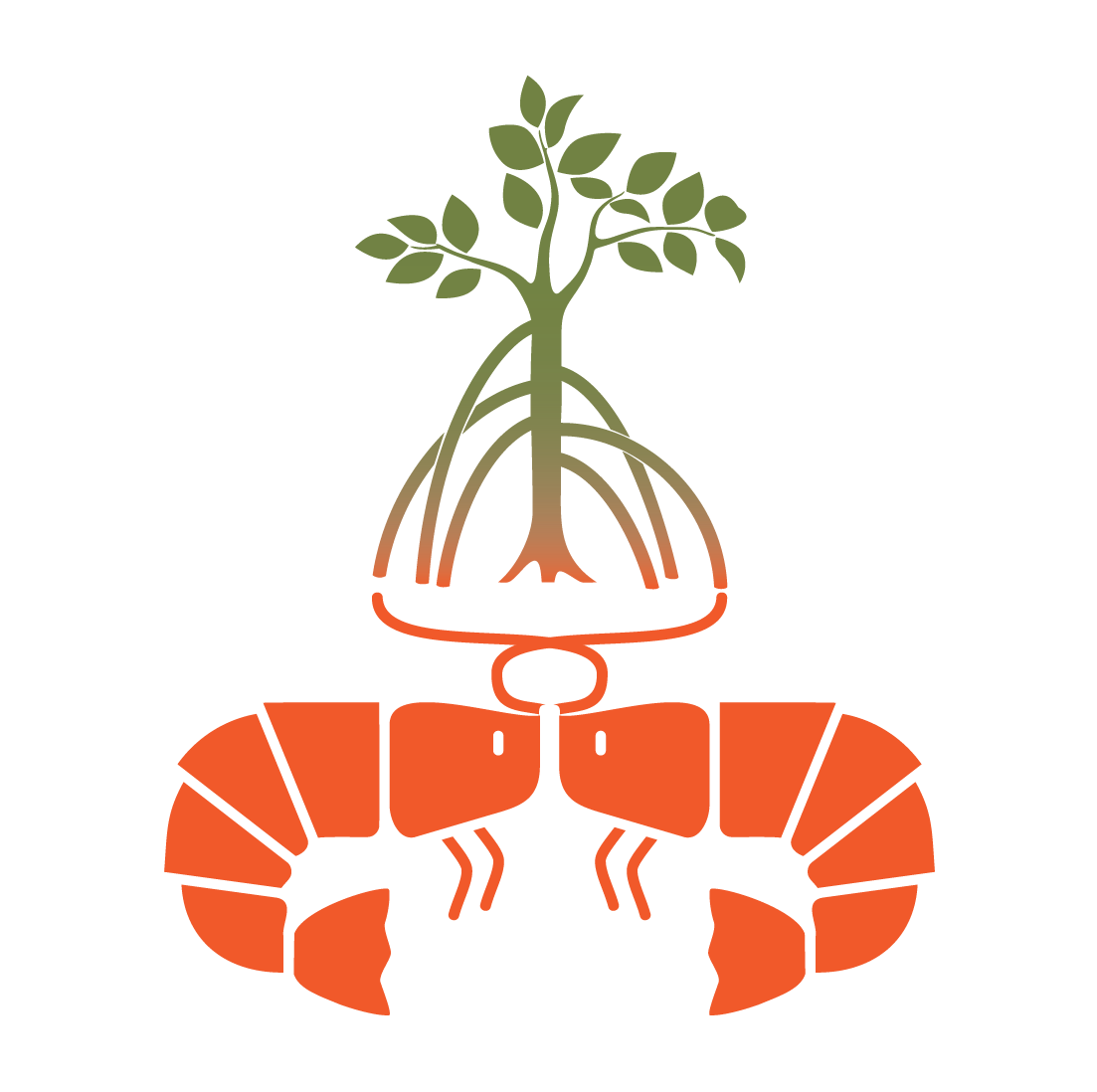 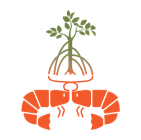 Sustainably farmed shrimp, powered by nature's best coastal defense.
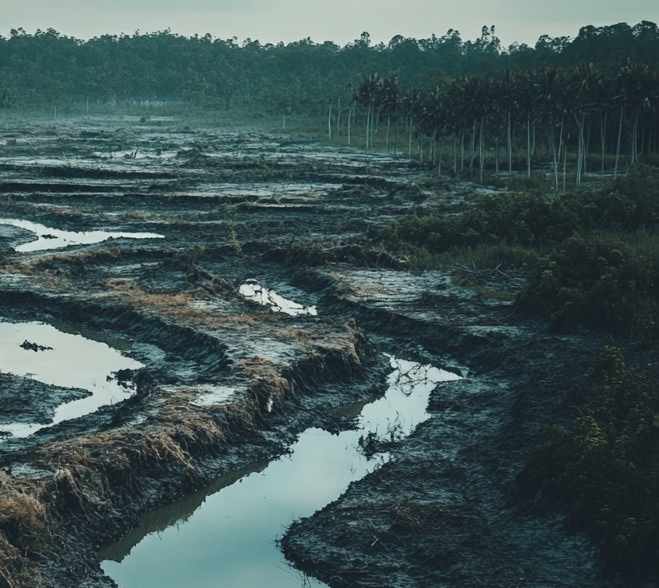 OUR SOLUTION
Conventional shrimp farming is devastating coastal ecosystems
Harmonising shrimp aquaculture with nature
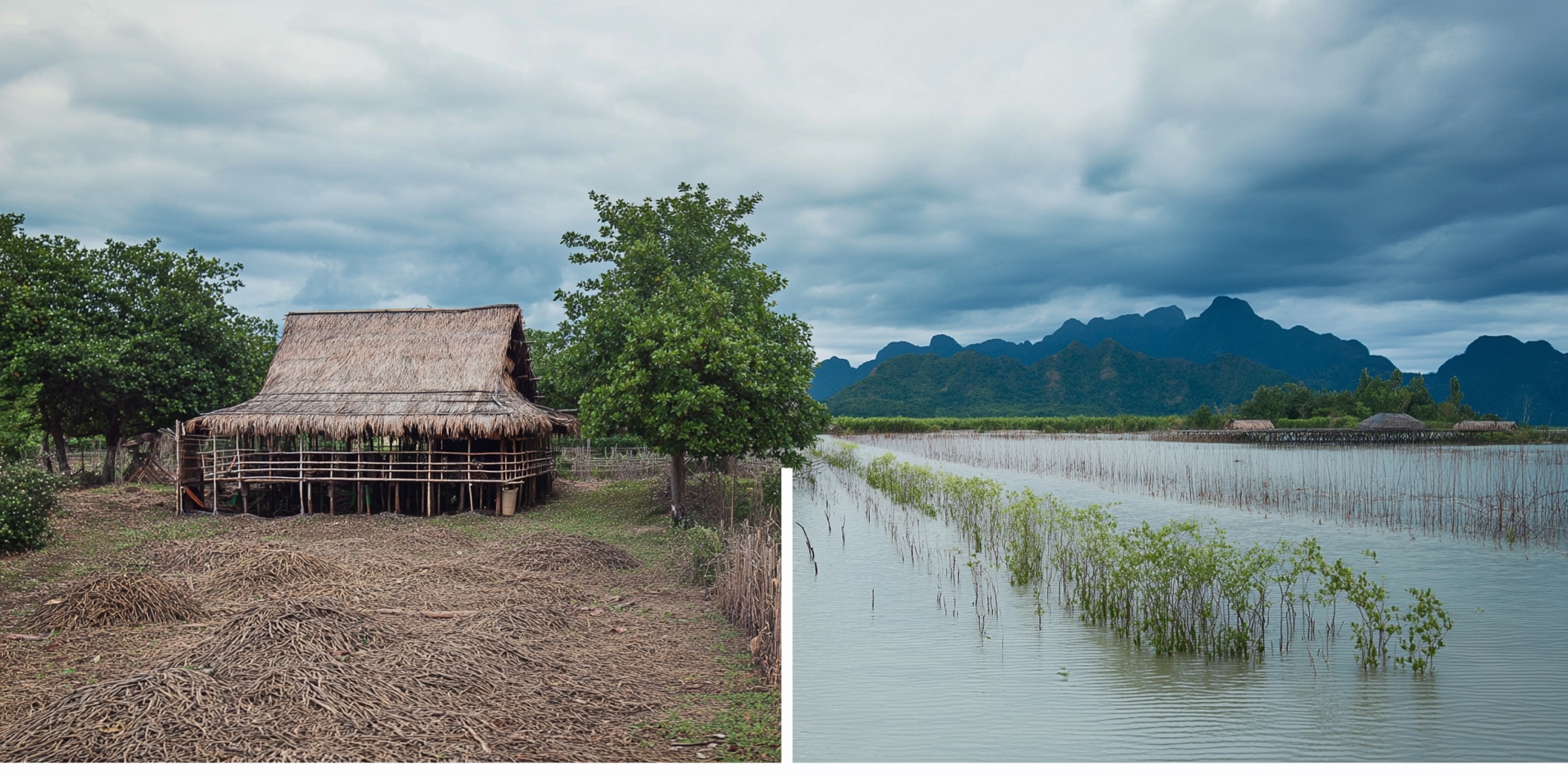 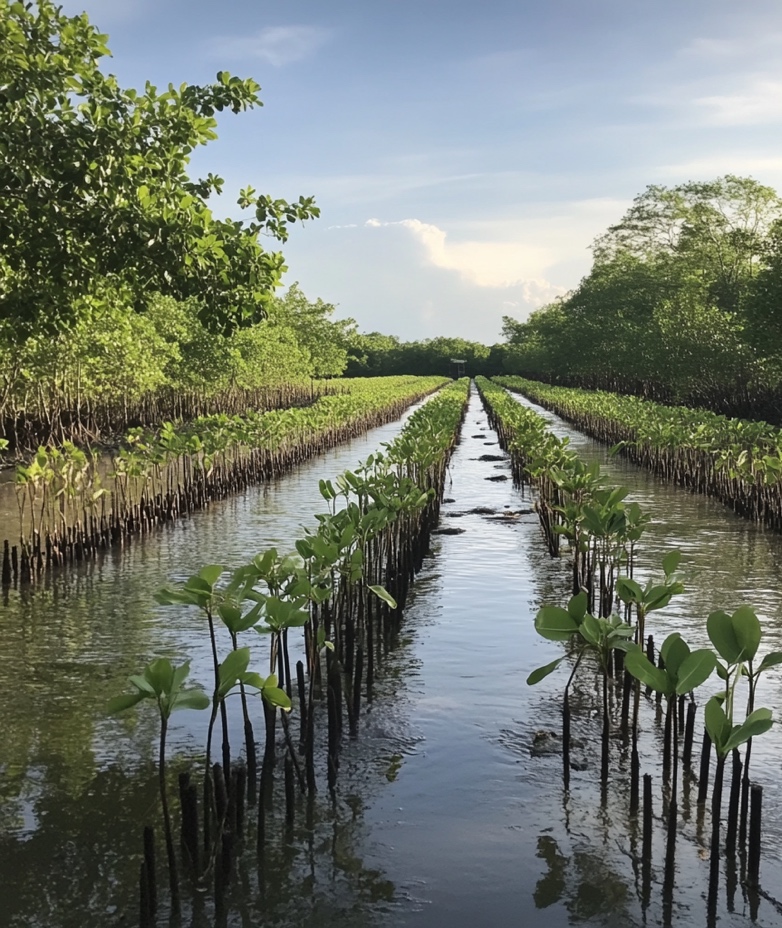 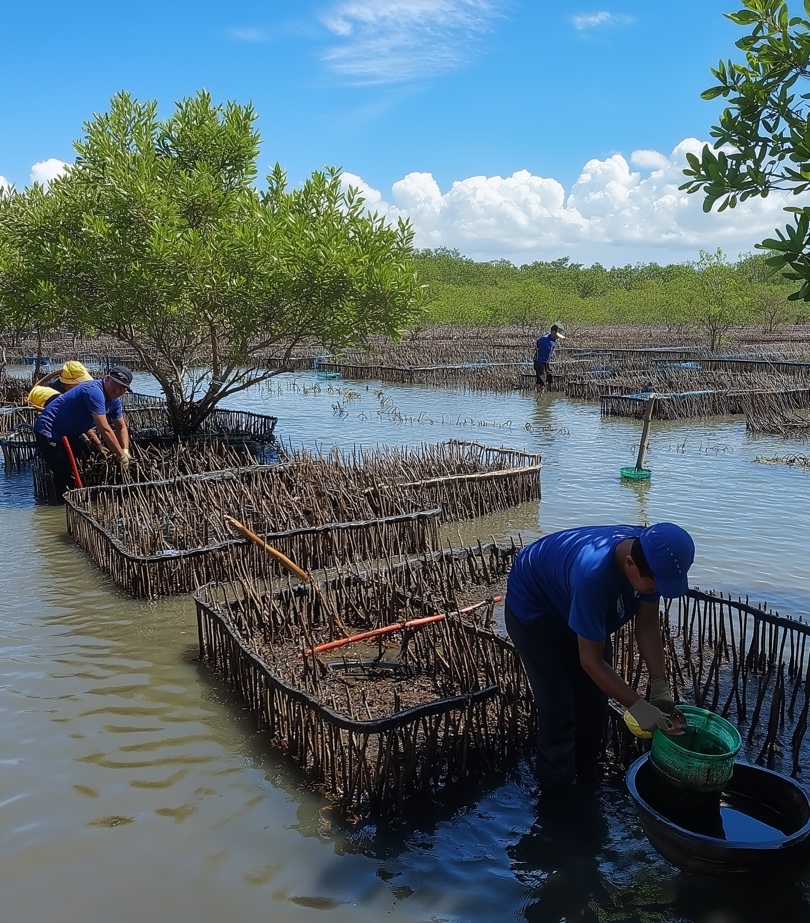 Over 38% of global mangrove deforestation has been directly linked to shrimp farming practices. (Source: UNEP, 2021)
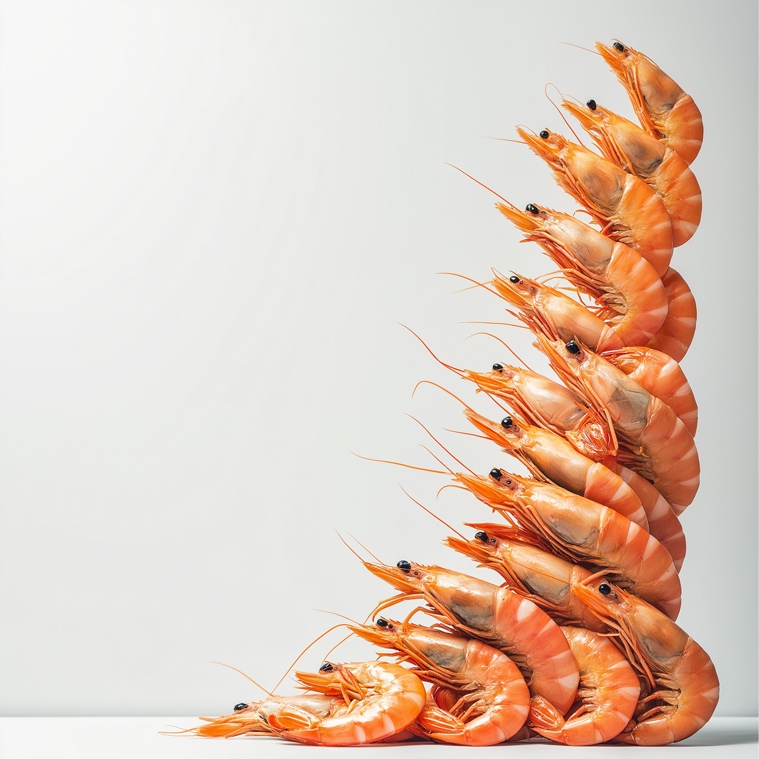 OUR MARKET OPPORTUNITY
$300B
TAM: $300B global seafood market 
$45B of that is shrimp
SAM: $9B in demand for certified sustainable shrimp 
SOM: $300M+ eco-certified shrimp share
$9B
BEFORE
AFTER
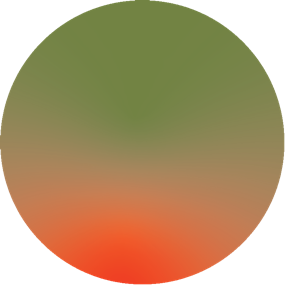 $300M+
Promising resultsfrom our Pilot projects
2025
30% increase in shrimp survival rates
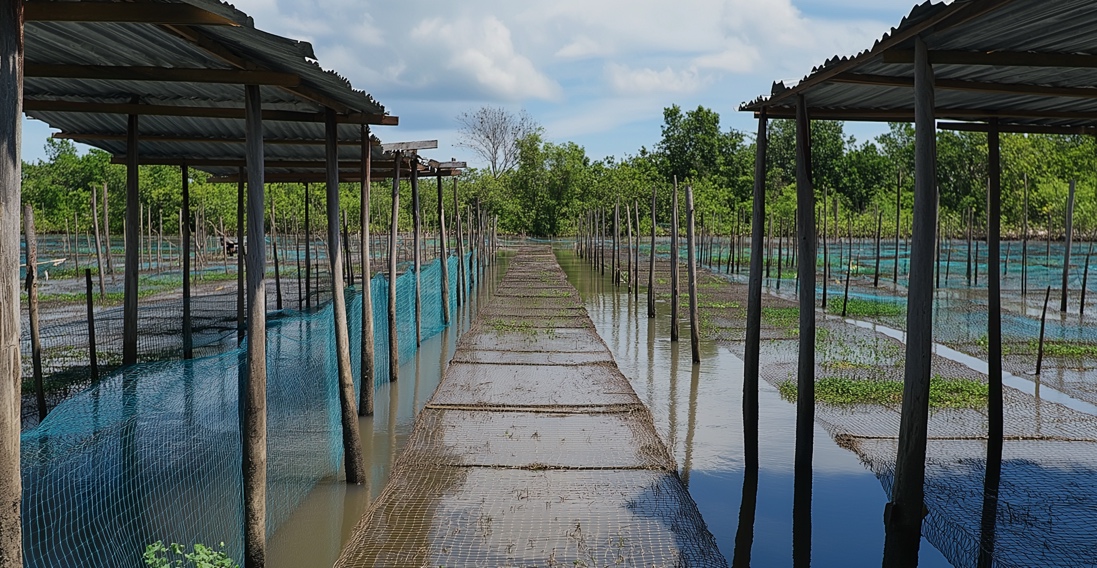 HOW IT WORKS
2024
42% decrease in ammonia levels28% drop in disease outbreaks (white spot & EMS)
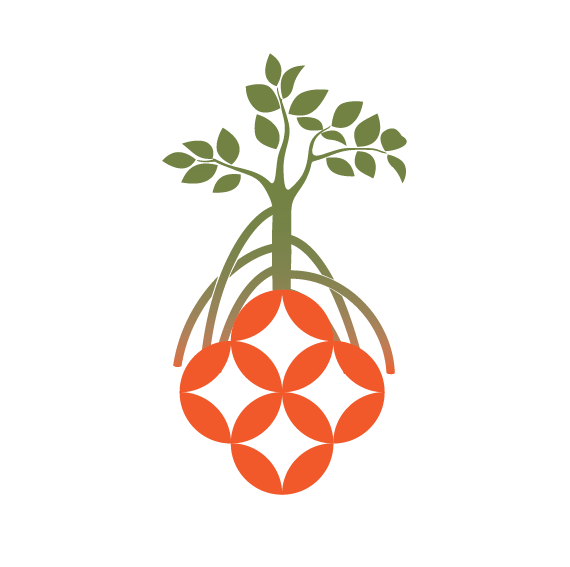 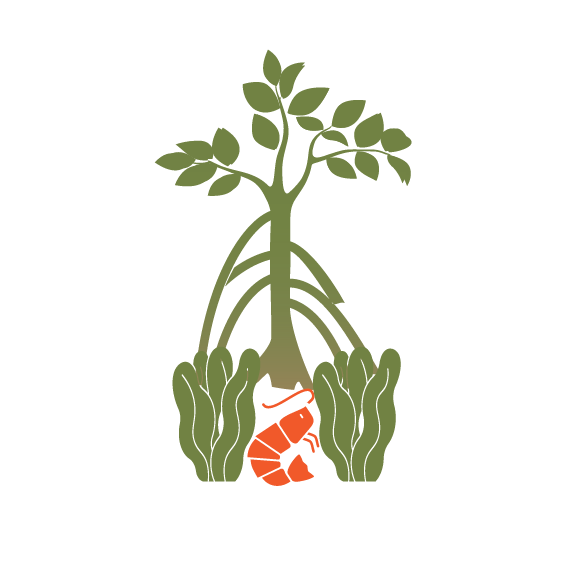 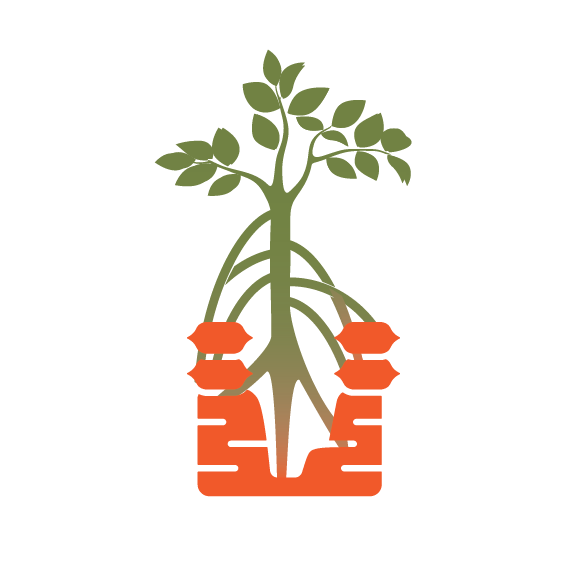 Microfeed & gentle harvestingAlgae-based feeds and net-free harvests protect shrimp health
2023
Bio-loop mangrove zones Native mangroves planted in smart clusters restore balance
Living water trenchesNatural root filtration cleans pond water continuously
92% report stronger livelihoods from year-round farming and restored ecosystems.
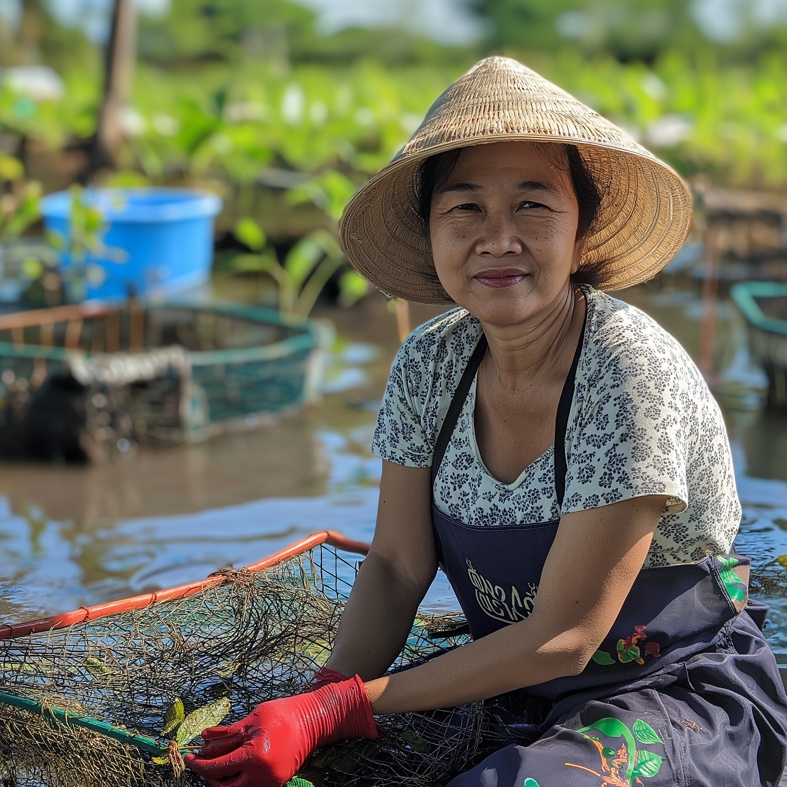 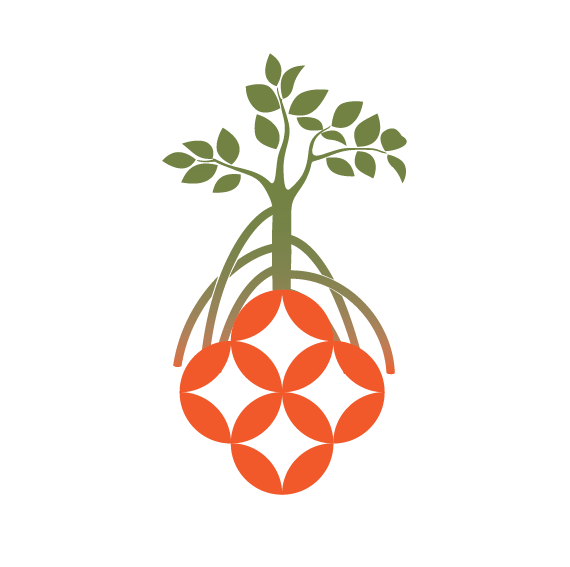 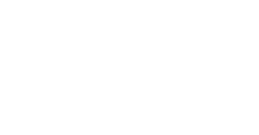 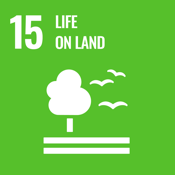 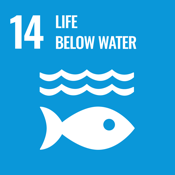 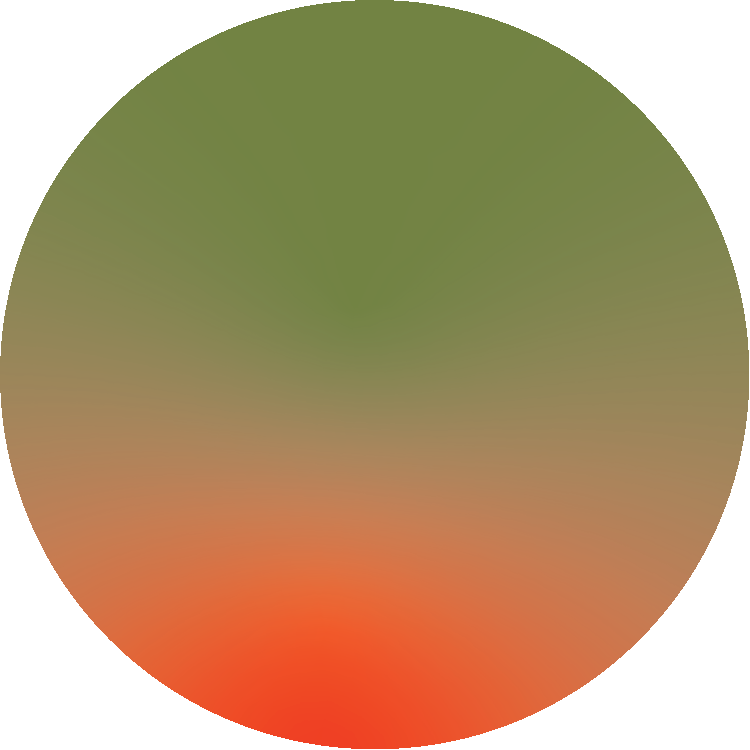 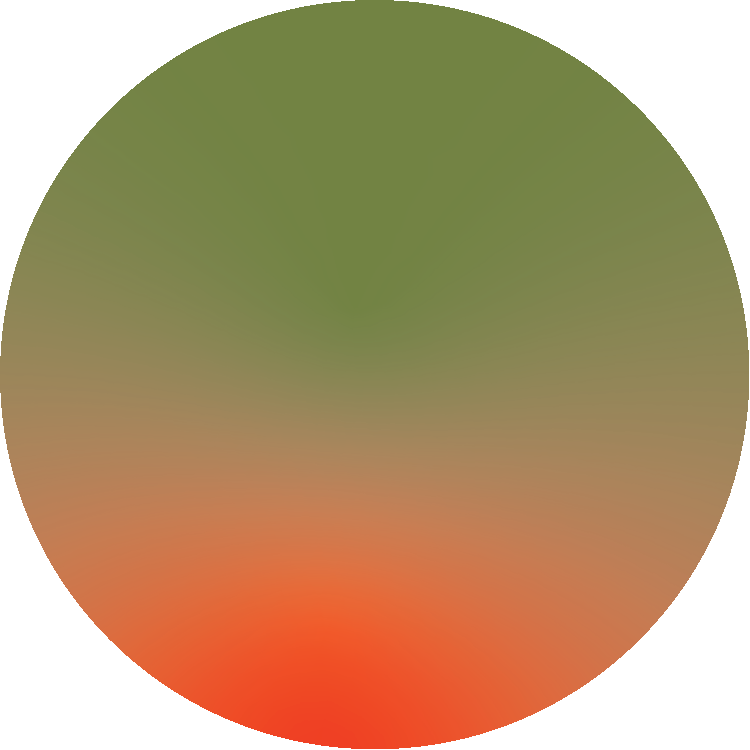 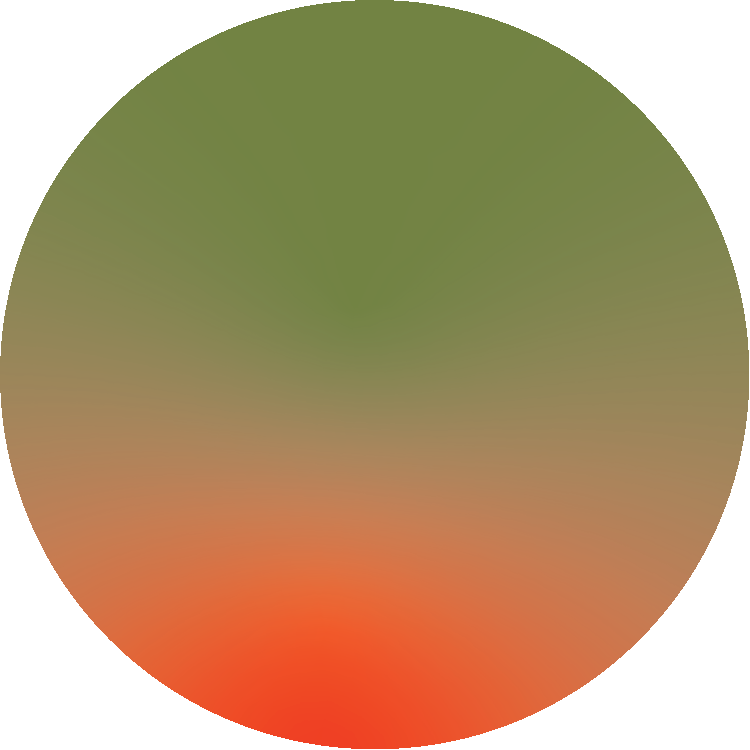 SDGs 14 & 15 habitat restoration, species return, and sustainable land use
Created stable income streams for 100+ small-scale farmers
Replanted over 10,000 mangroves in degraded coastal zones
OUR MANGROVE SHRIMP LEADS
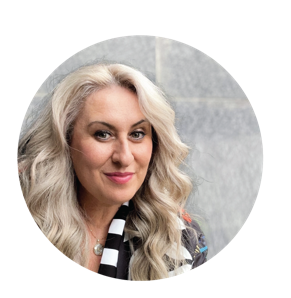 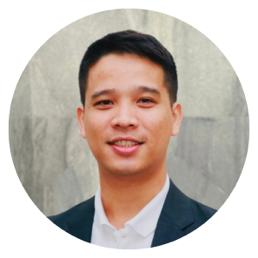 Niran Warin, Business DirectorPrincipal Investment Manager
niran@mangroveshrimp.com
Christine Maxwell, Programme Director
christine@mangroveshrimp.com
MANGROVE SHRIMP CO
mangroveshrimp.com